Franklin Parks and Recreation
January 2025 Park board Meeting
On March 1st, Holly and I are having concession interviews. About half of our staff are returning and half will be new hires. We will have around 20 interviews that day.
The menu for Scott Park has been finalized and sent to print. We increased the price on about 5 items and added an item to the list. Scott Park should be opening around the middle of April.
We are working on the Aquatic Center menu. We will be increasing some of the prices on that menu and adding a few more items. 
We have been brainstorming all of the furniture that the new Active Adult Center will need. We have come up with a list for each room and anything extra we can think of to get started on that process to furnish it.
FACILITY Reservations
- Jamie
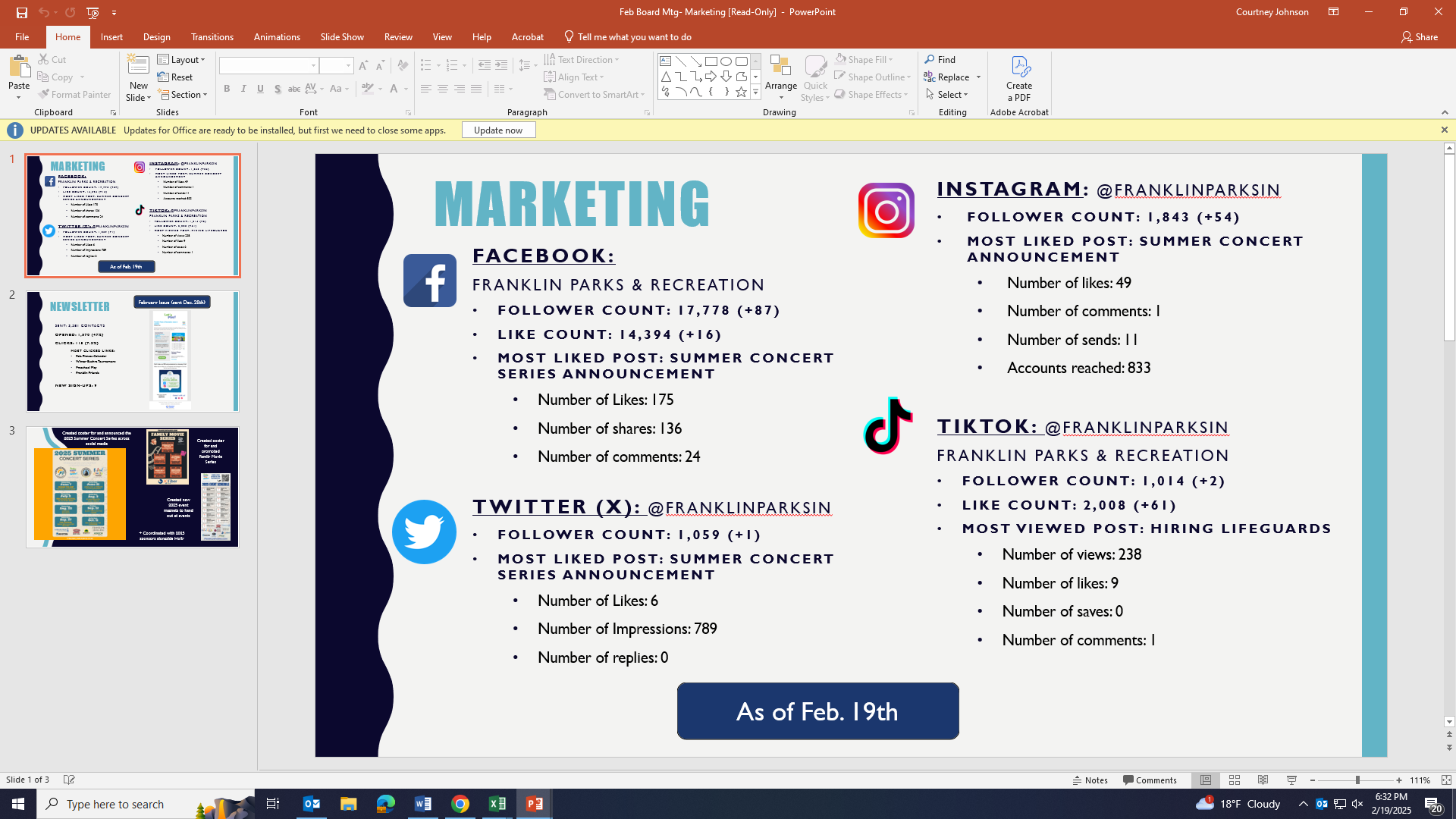 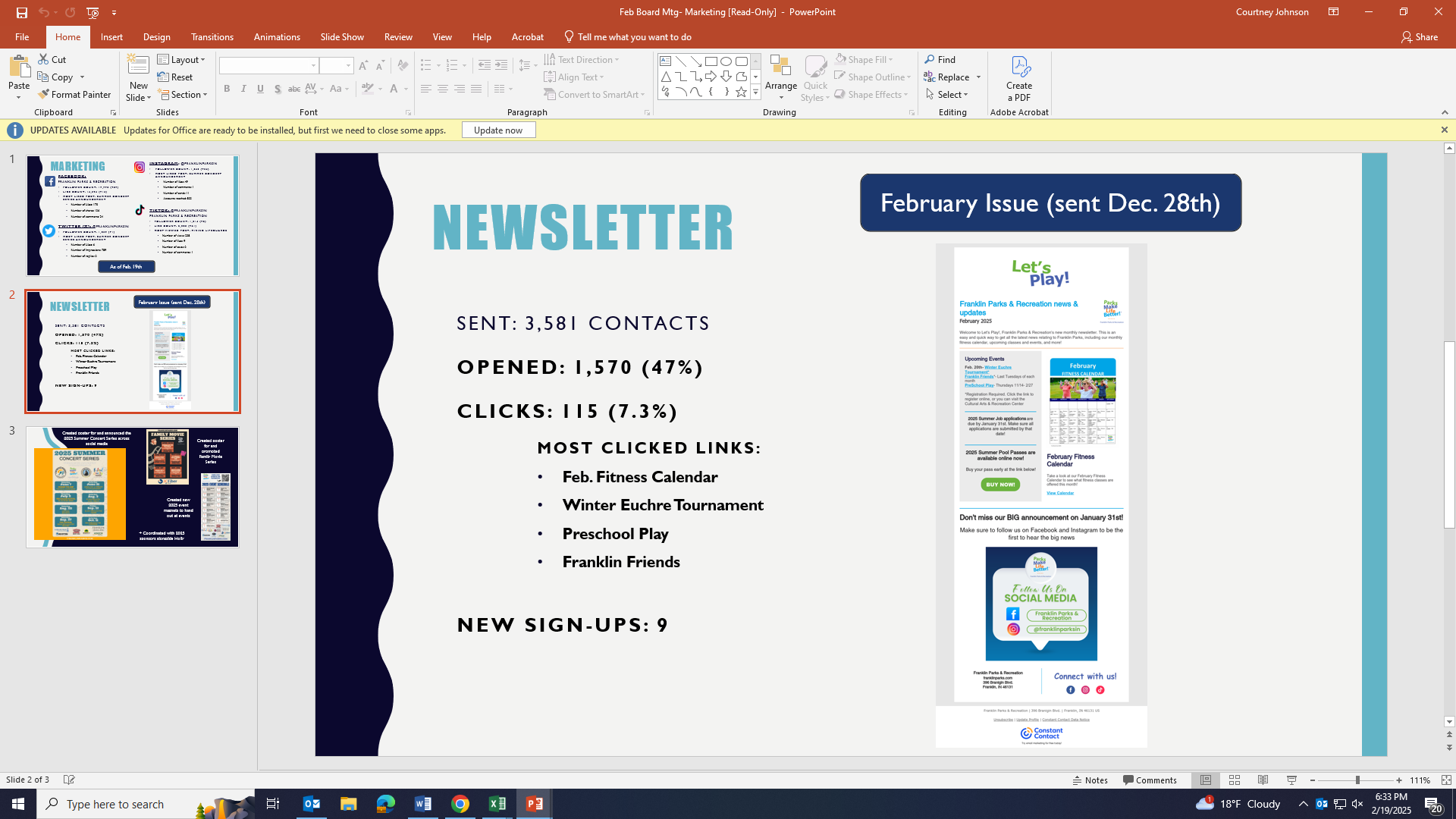 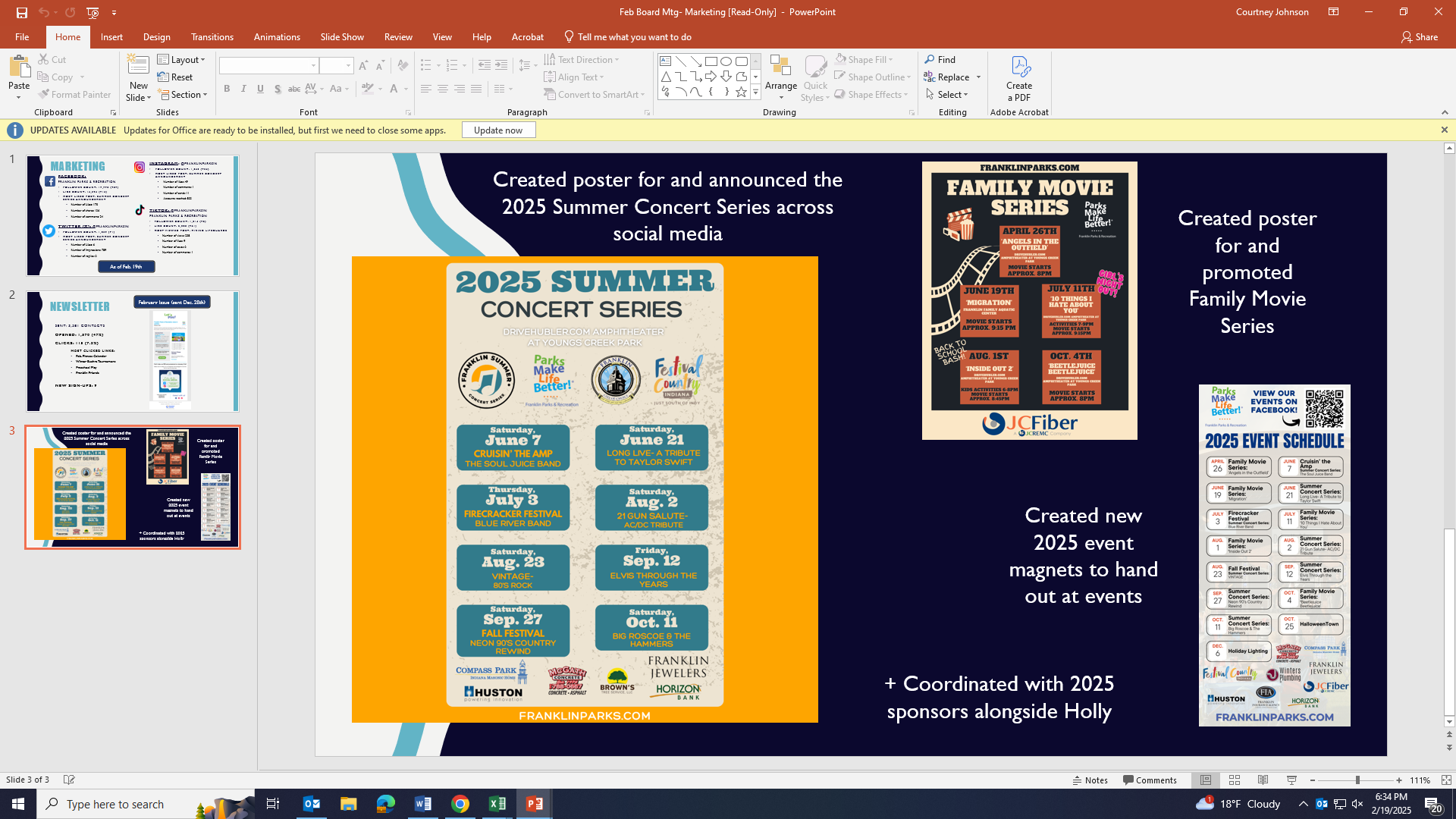 KICKAPOO KIDS CAMP
Camp filled SO FAST.
We do have some openings on the waitlist but cannot promise they will get into camp. 
We have over 70 applications for camp counselors.
We have a 98% retention rate for counselors for a second year. 
65% for third year counselors. 
18% for fourth year counselor. 
We have over 40 applicants for new counselors! 
We had six previous counselors apply for a coordinator position. Those interviews will be next week on Monday, Tuesday, and Wednesday with Chip and Holly. 
Returning counselor interviews will be also be next week.
New counselor interviews will be the first two weeks of March in the evenings for the high school seniors. 
Currently working on T-shirt designs and the calendar of field trips and events for the summer! The theme is “Wild About Camp”!
Recreation pROGRAMS
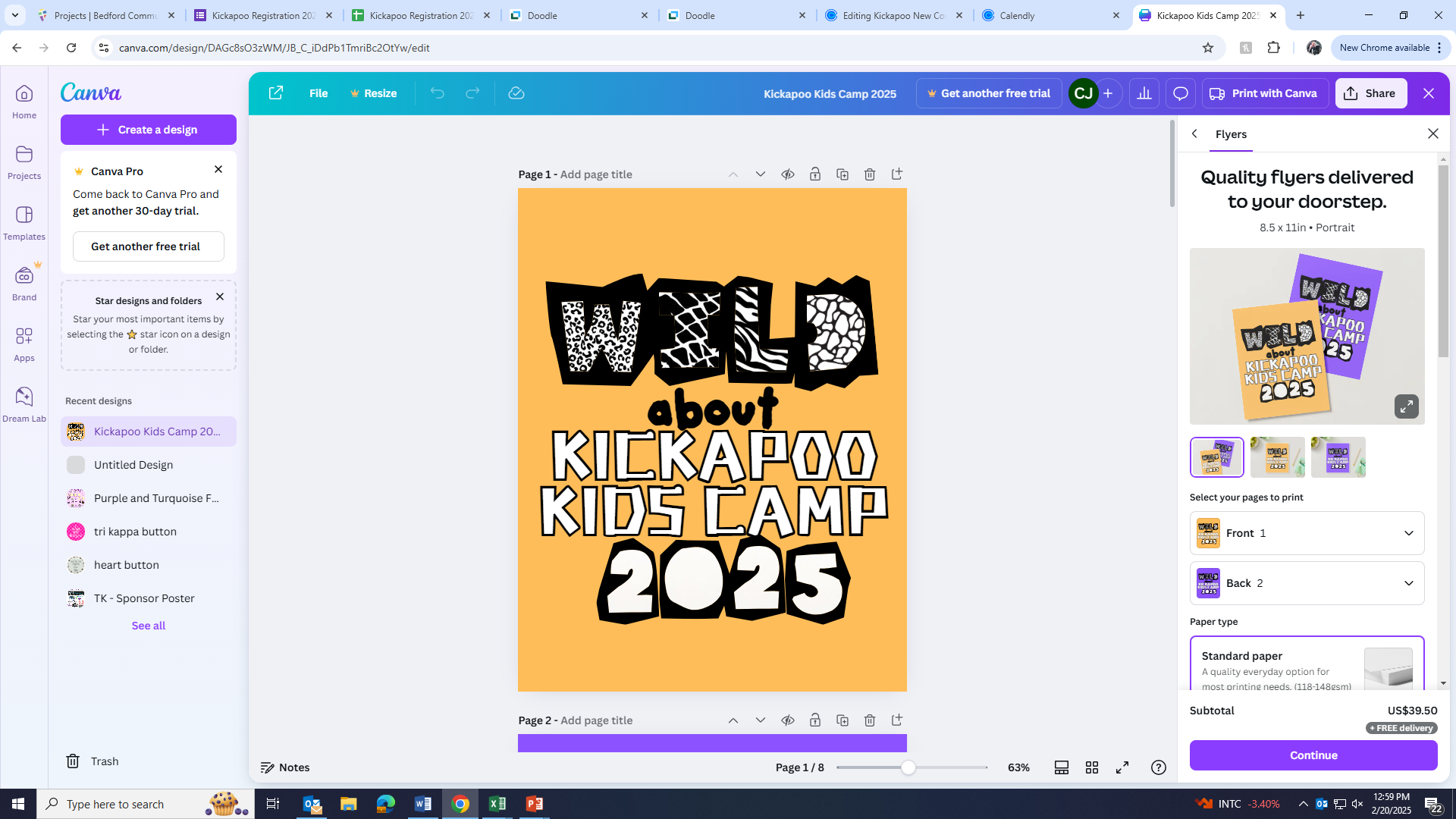 - Courtney
COMMUNITY GARDEN 
After studying other municipalities I will be sending out a google form for individuals who are interested in a plot and then I will reach out to them! We are currently discussing pricing for the 2025 season for our raised beds vs. traditional beds and the maximum number they are able to get. 
There will also be new paperwork this year along with the Google Form. 
OUR TOWN PLAYERS
They will be having a Spring Show in Beeson Hall: April 25-27, 2025 
“The Wedding from Hell”
This show is performed as a dinner theater ("wedding reception"). 
They will be having a Summer Show location TBD : July 25-27. 
“Our Town” for their 30th anniversary of the group.
PAAC and Art Programming
We are working with PAAC to offer different textile classes for intro in arts!
 Some programs we have coming up are:
Paint Your Own Doormats $20.00 for 18+ Ages
Kids Create Kites $15.00 for ages 4-10.  (CLOSE TO THE UNVEILING OF THE ARTCRAFT ALLEY WITH THE KITES!) 
Create Your Own Coasters $20.00 for 18+ Ages
Felt Friends $10.00 ages 3-6.
No Sew Fabric Wreaths $20.00 for 18+ Ages
Recreation pROGRAMSCONTINUED
- Courtney
Programs
Food Drive for Random Acts of Kindess Day Collected 220 pounds of food to donate to the Interchurch Food Pantry of Johnson County. The donations were dropped off 2/18.
There is a music instructor interested in teaching a summer ukulele class. He will provide all the instruments. The class is planned to start in June and run for 8 weeks occurring once a week. 
Eurche Tournament is being held tonight. There are currently 9 teams signed up. 
Hikes with Tykes will start Wednesday March 19th. 
Spring Fling Adaptive Dance for individuals with cognitive disabilities is set for Friday, April 11th in Beeson Hall. There will be a live DJ, craft tables, and card/board games table. Ages 14 and up are able to attend. A parent or caregiver will get in free. 


Non- City Events
Paperwork submitted to host a Farmers Market 5K Run/Walk for Saturday August 9th at 8:00 A.M. They have been in contact with DDF as well to make sure the date works.
RecreatioN, Events, & pROGRAMS
-Nick
PROGRAMMING:
The Bejeweled: A Taylor Swift Eras Party on January 24th was so much fun!  We had a night filled with music, bracelet making, dancing, pictures and food.  There were 130 people in attendance and the ages ranged from 3-65.  
 
Festivals, the Concert Series, the Family Movie Series and Arts at the Amp are all planned for 2025.  We have a great line up and I am looking forward to another fun-filled and BUSY year.  Watching members of our community enjoy what we plan for them is my favorite thing about my job.  I have had several comments from community members thanking us for offering some different things.  Mission accomplished.
 
CONCESSIONS
Jamie and I will be conducting interviews March 1st.  We have made a few changes to the menu and have been checking prices.  Scott Park Concessions will open in April.
 
SPONSORSHIPS AND GRANTS:
2025 sponsorship packets have gone out and we are starting to get them back.  Below are the sponsors we have secured so far.  Please let me know if you have anyone we should contact.
Community events
-Holly
SPONSOR LIST FOR 2025

Concert Series
Festival Country Indiana, Title Sponsor ($10,000)
Compass Park, Gold Sponsor ($5,000)
Franklin Jewelers, Gold Sponsor ($5,000) 
Huston Electric ($5,000 In Kind) 
Campbell Shuck Insurance, Silver Sponsor ($2,500)
Franklin Insurance, Silver Sponsor ($2,500)
Horizon Bank, Silver Sponsor ($2,500)
McGath Concrete Construction Corporation, Silver Sponsor ($2,500)
Easter Egg Hunt
Community Baptist Church, Title Sponsor ($750)
Cruisin’ the Amp
Winters Plumbing, Gold Sponsor ($1,500)
Firecracker Festival
-
Fall Festival
Winters Plumbing, Gold Sponsor ($2,500)
Halloween Town
-
Family Movie Series
JCREMC/JCFiber, Title Sponsor ($5,000)
Franklin Family Aquatic Center
Vaught Family Eye Care, First Aid & Sunscreen Sponsor ($500)
Lambert Orthodontics, Souvenir Cub Sponsor ($1,000)
 
Hubler Group Amphitheater Sponsorship ($25,000)
Johnson Memorial Hospital Pickleball Sponsorship ($25,000)
Branigin Foundation Street Sponsorship ($10,000)
Branigin Foundation Arts at the Amp Series and programming with the Franklin Public Arts Advisory Committee ($5,500)
Community eventscontinued
-Holly